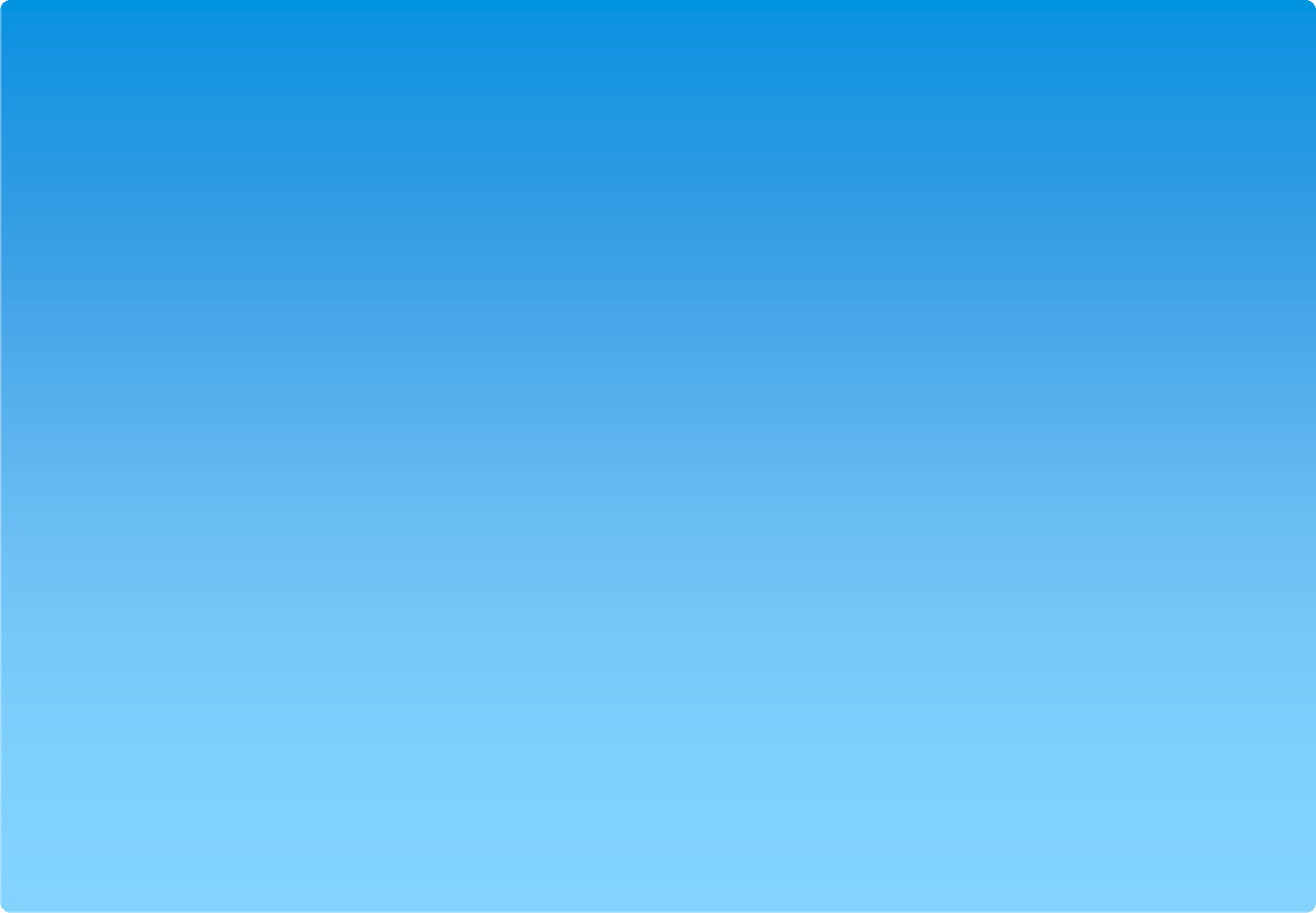 «Взаимодействие воспитателя и музыкального  руководителя в музыкально-  театрализованной деятельности детей
дошкольного возраста»
Подготовила: Воспитатель Коваленко М.А.
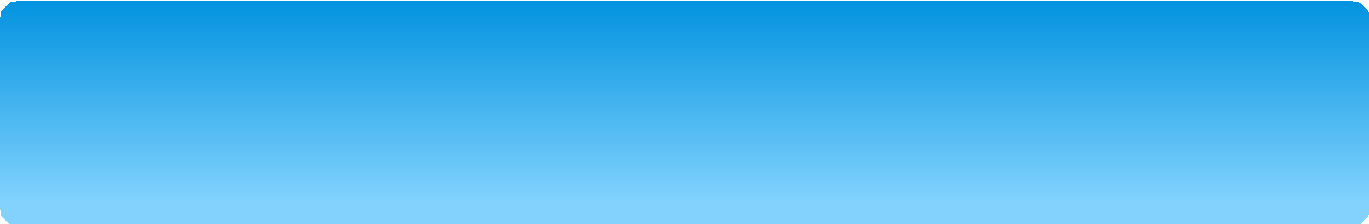 «Театр- это волшебный мир, он дает уроки красоты, морали и  нравственности. А чем они богаче, тем успешнее идет
развитие духовного мира детей».
Б. М. Теплов
Актуальность
Интересным, увлекательным и актуальным направлением в  дошкольном воспитании является музыкально-  театрализованная деятельность. Это самый
распространенный вид детского творчества. Она близка и
понятна ребёнку, глубоко лежит в его природе и находит свое  отражение стихийно, потому что связана с игрой. Дети любят  играть, их не нужно заставлять это делать.
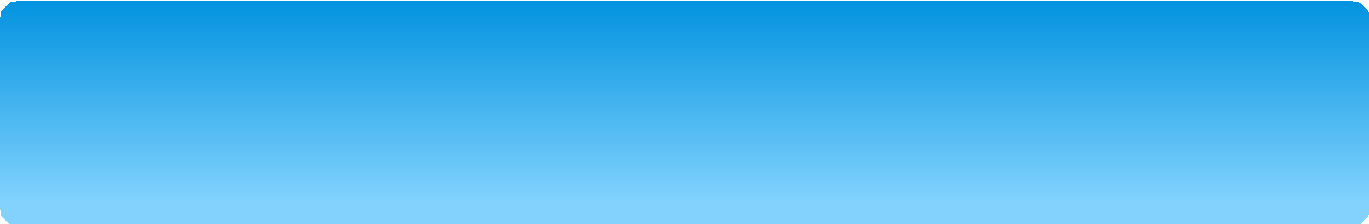 Театрализованная деятельность в детском саду- это прекрасная  возможность раскрытия творческого потенциала ребенка,
воспитание творческой личности ребенка, поэтому мы с
музыкальным руководителем Каракаш Любовью Александровной  помимо викторин, конкурсов и бесед решили по возможности, а  точнее пока посезонно проводить музыкально-театрализованные  гостинные для детей.
Новизна проекта:
Участвуя в театрализованных играх, дети становятся участниками  разных событий из жизни людей, животных, растений, что дает им  возможность глубже познать этот окружающий мир. Появляется  возможность вовлечения детей, педагогов и родителей в
сотворчество.
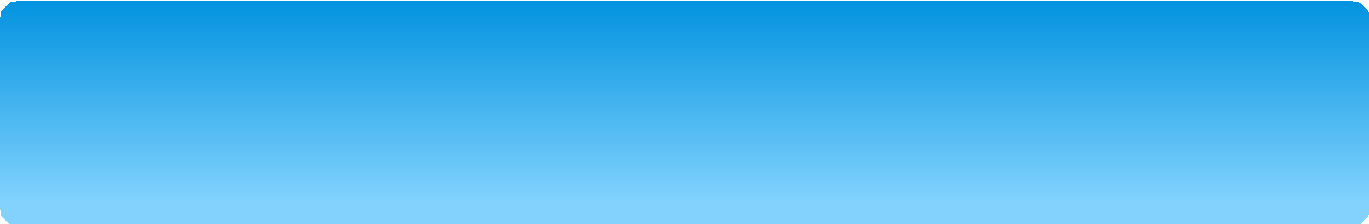 Цель проекта:
Формирование творческой личности дошкольников средствами
музыкально-театральной деятельности.
Задачи:
- стимулировать у детей интерес к знакомству с историей
театра, его особенностями , видами и традициями;
- развивать артистизм , навыки сценического воплощения;
- заинтересовать родителей в приобретении, изготовлении
разных видов театра и дать сведения о способах обыгрывания
дома с детьми.
Формы работы с детьми:
Тематическая, музыкальная, образовательная деятельность,  праздники, утренники, викторины, игры и т д.
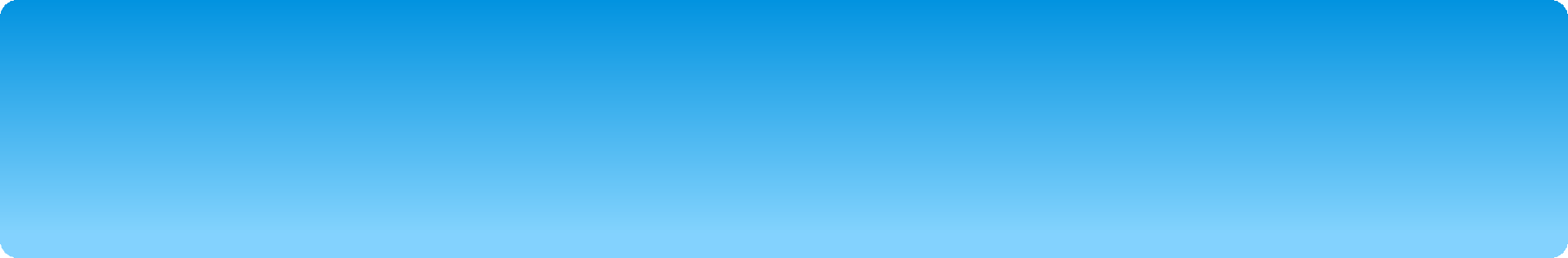 Формы работы с родителями:
- Собрания, консультации, праздники, музыкально-  театрализованные гостинные.
Участники проекта:
- дети разных групп от 4 до 7 лет, музыкальный
руководитель, родители, воспитатели, логопеды.
Продолжительность: долгосрочный - 1 год
1 этап
Сентябрь:  (подготовительный)
1. Были проведены беседы и  викторины с детьми:
«Что такое театр»,
«Правила поведения в театре»,
«Театральная азбука»,
«Повторение видов театров»,
«Отгадывание сказочных загадок».
2.Повторили знание видов  театров в детском саду.
«Театр кукол»
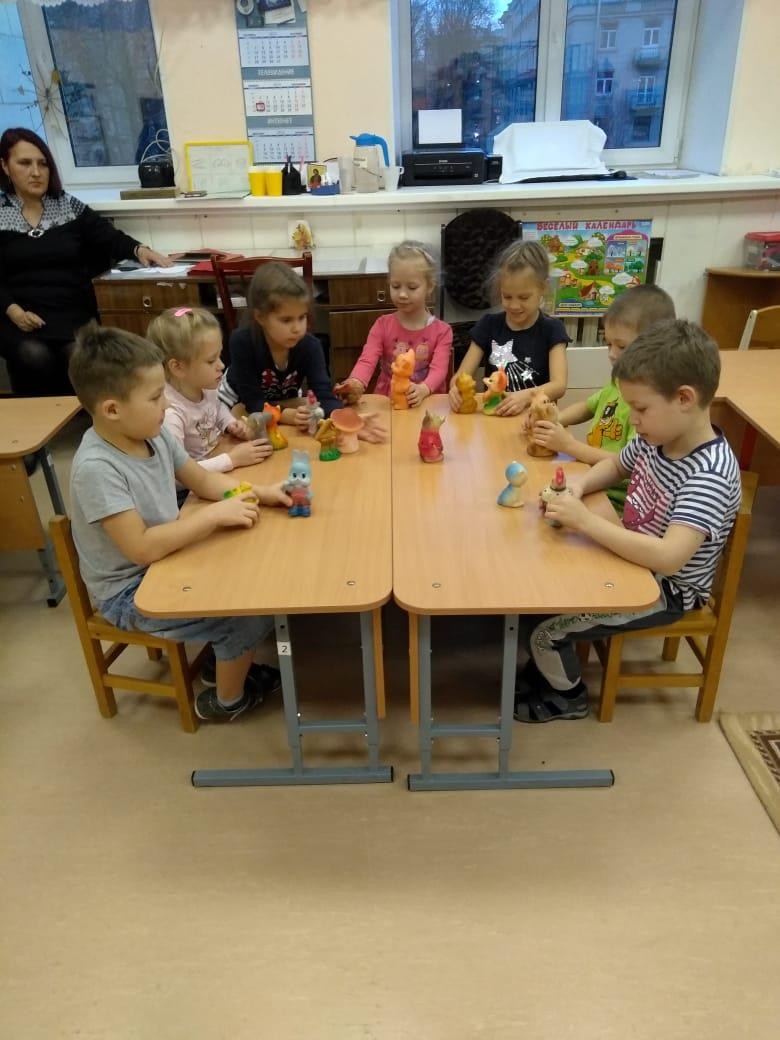 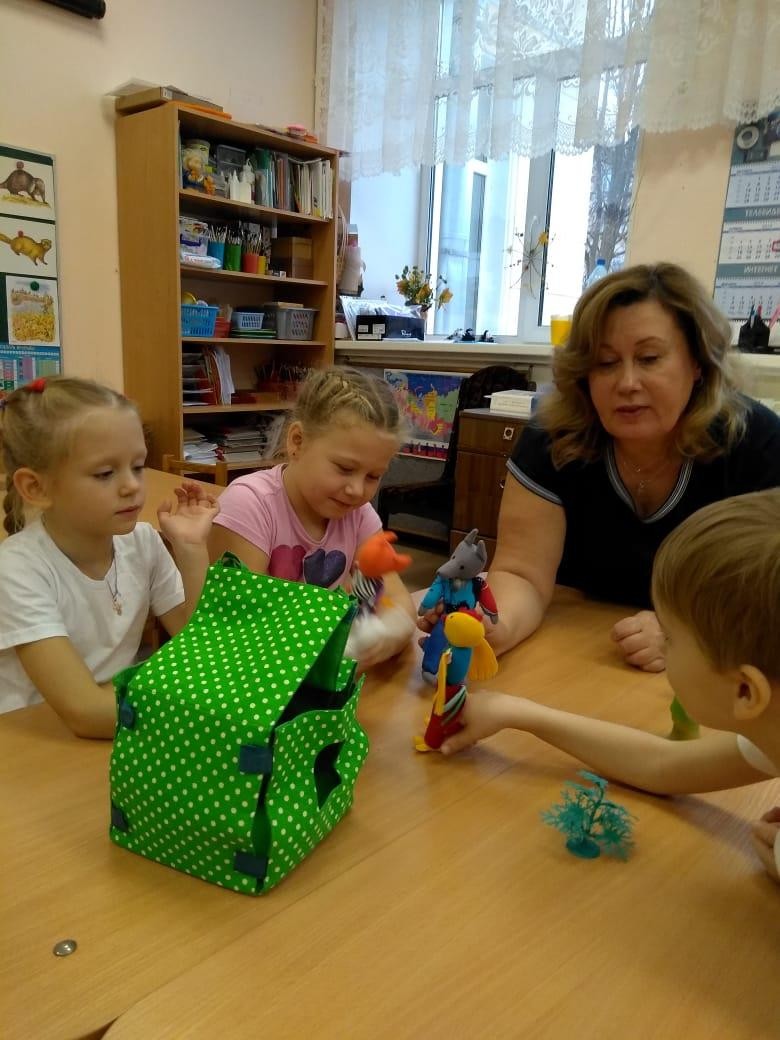 «Плоскостной театр»
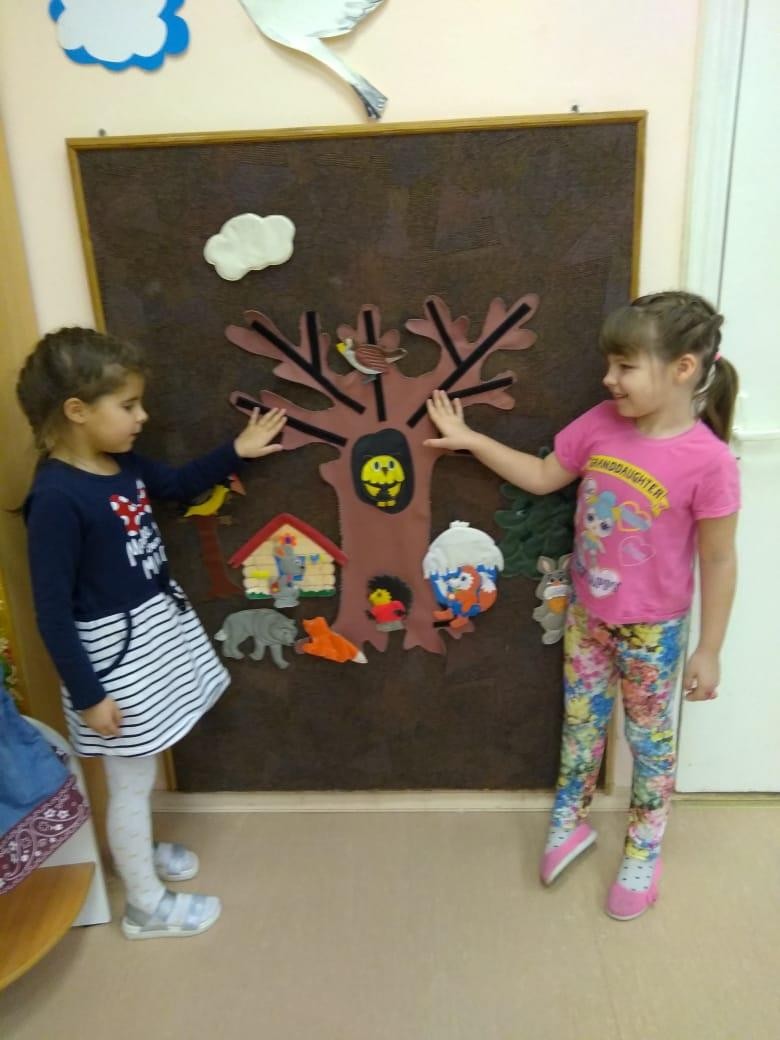 «Театр масок»
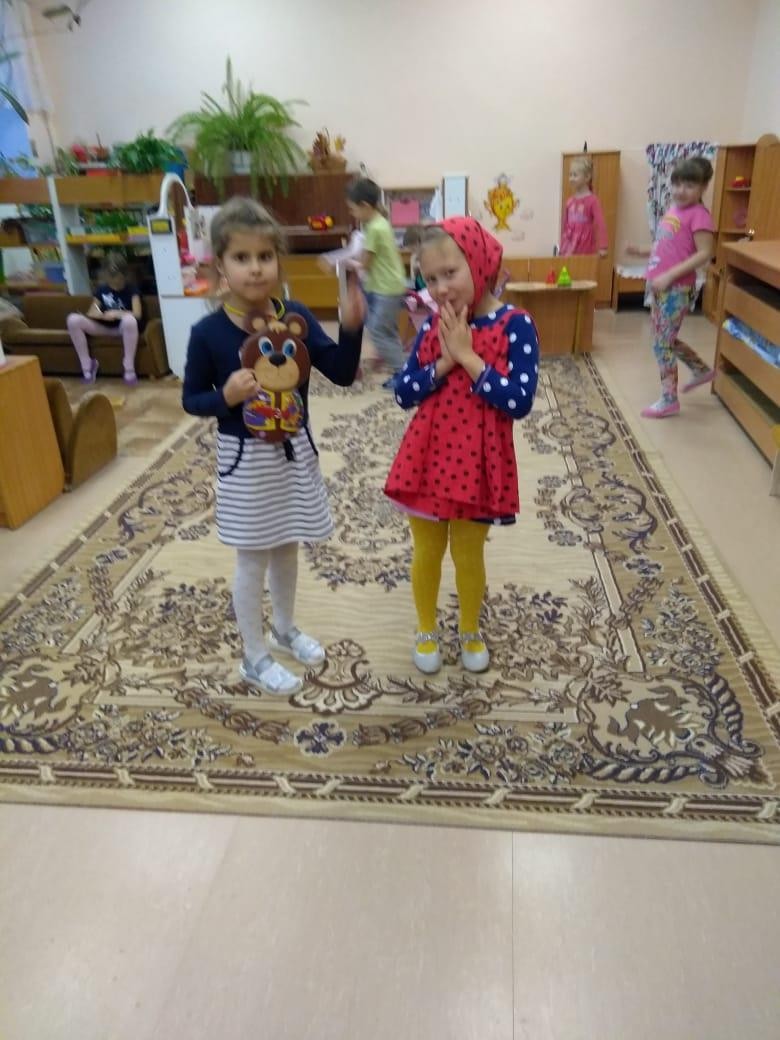 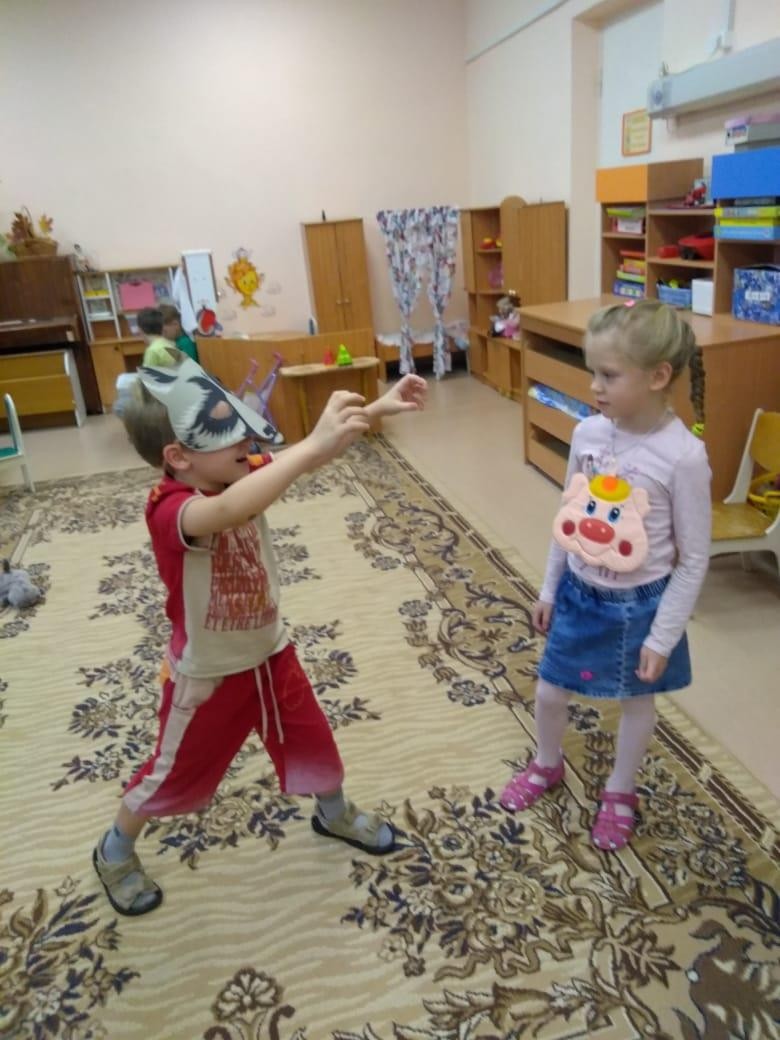 «Театр за ширмой»
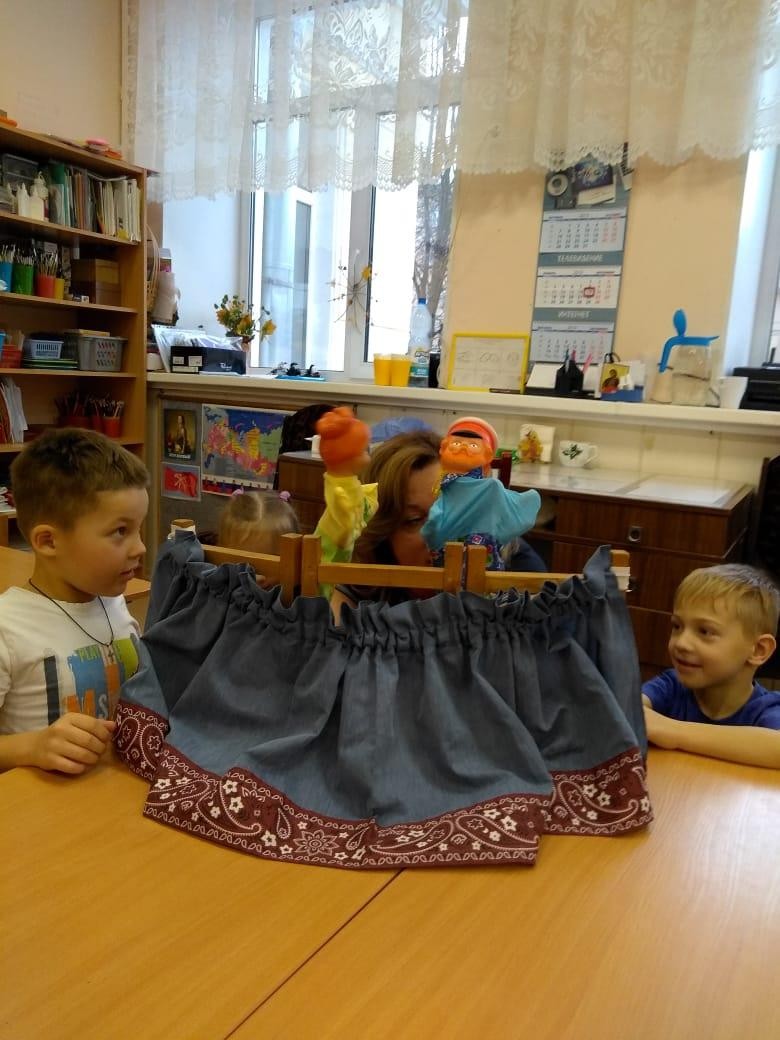 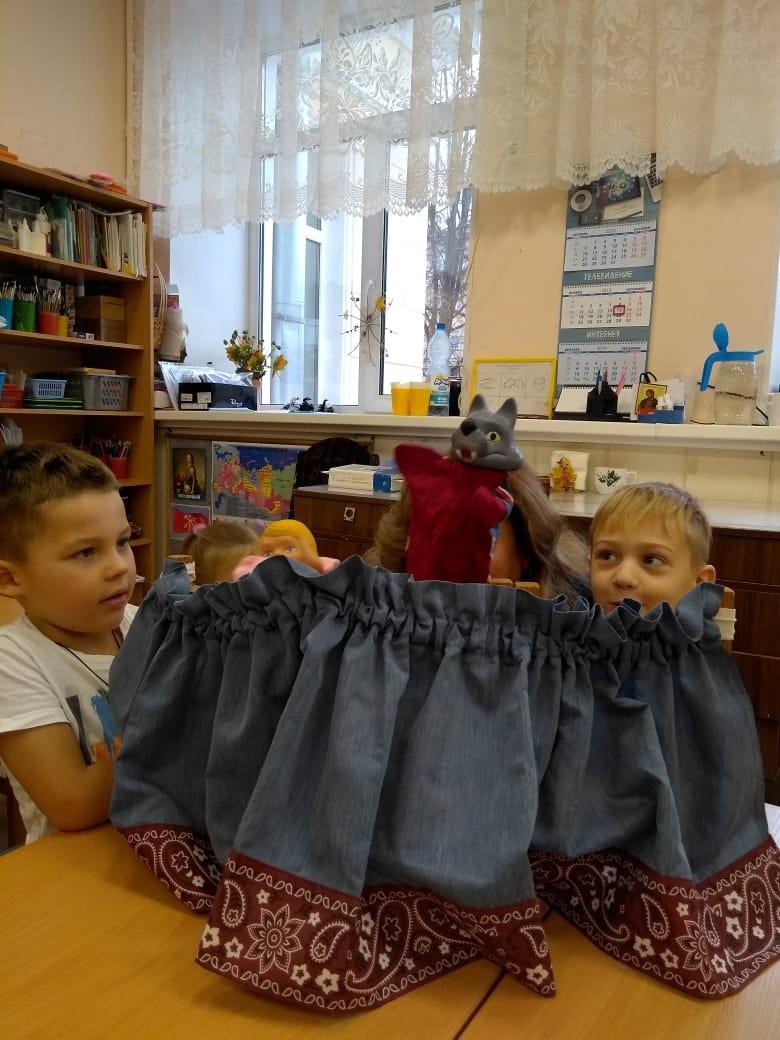 «Деревянный театр»
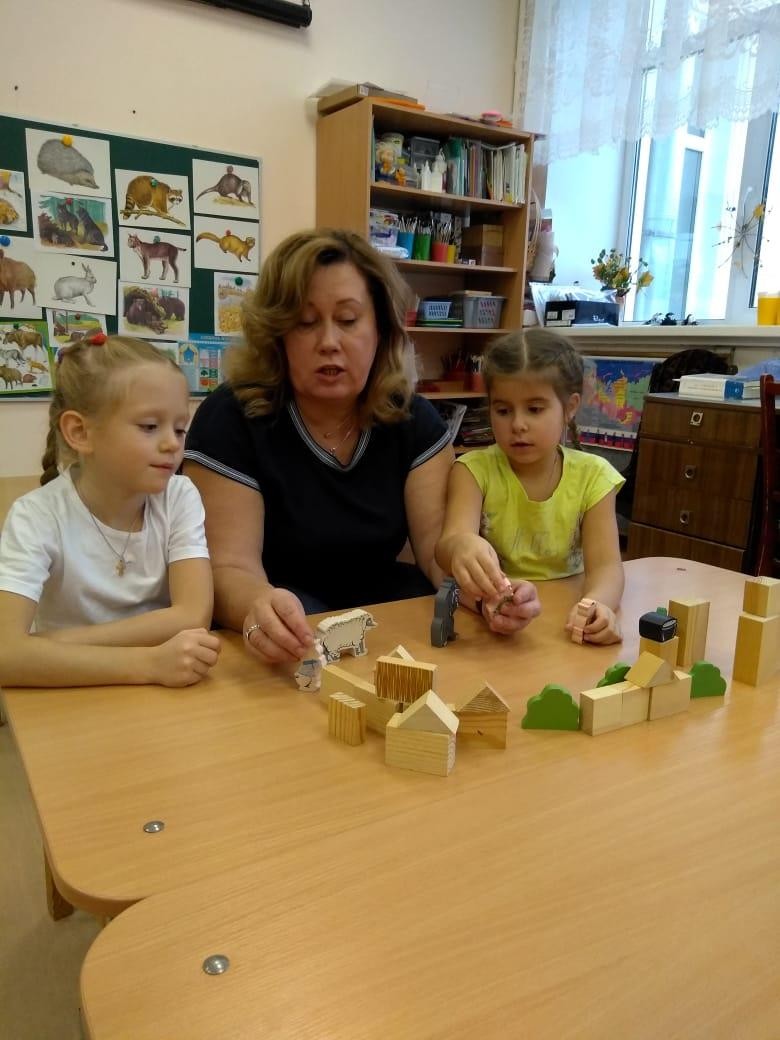 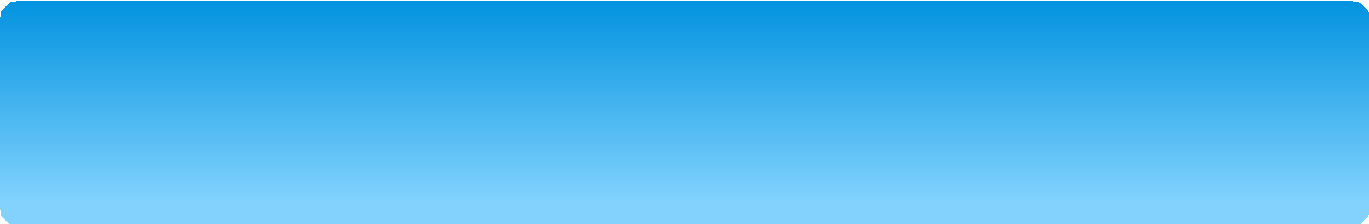 3.Отгадывали
сказочные загадки
В этой книжке – именины,  Много было там гостей.
А на этих именинах
Появился вдруг злодей.  Он хотел убить хозяйку,  Чуть её не погубил.
Но коварному злодею  Кто то голову срубил.  (Муха- Цокотуха)
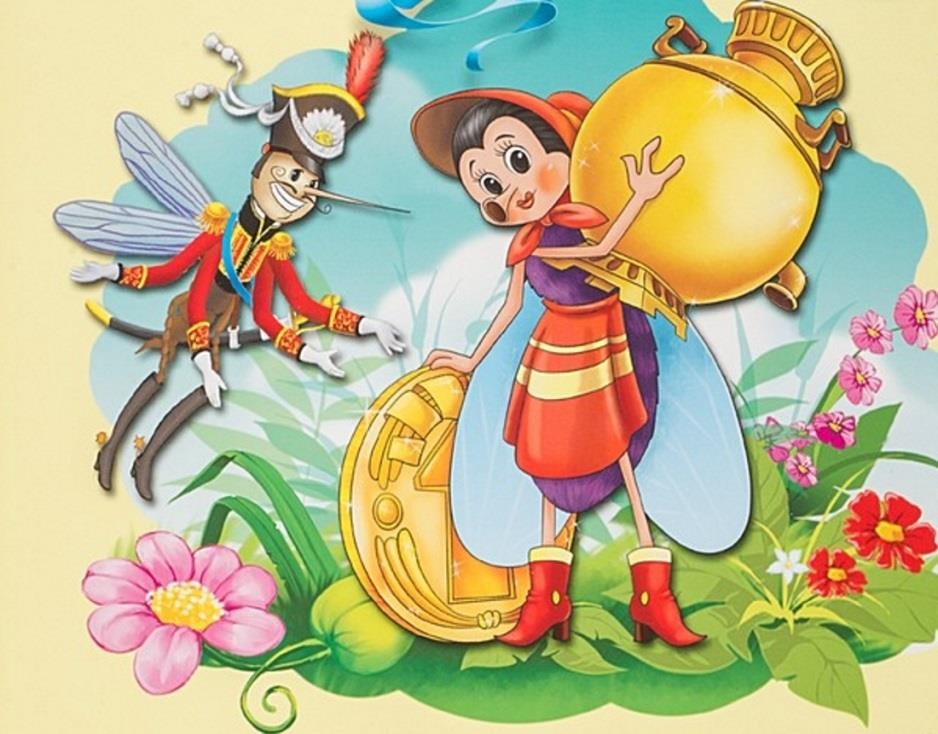 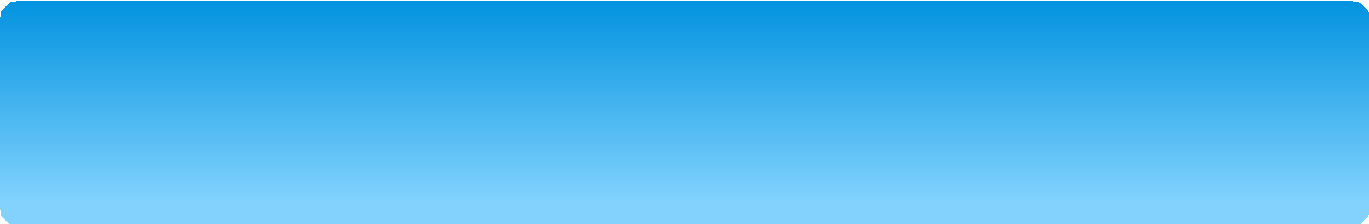 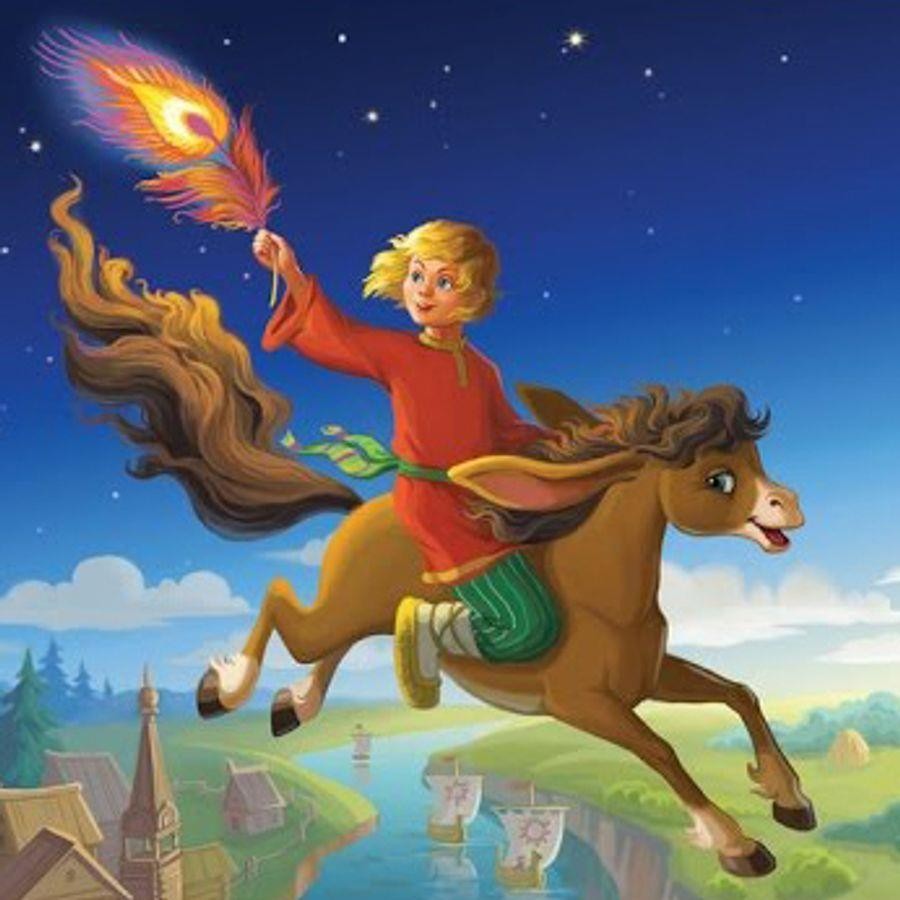 Скок-поскок, скок- поскок-  Через море и лесок!
По пути нашел Жар- птицу  И красавицу-девицу,
Ну а глупого царя
Обмануть сумел не зря.  Так Иванушке помог
Умный маленький конек,
Всем известный …  (Горбунок)
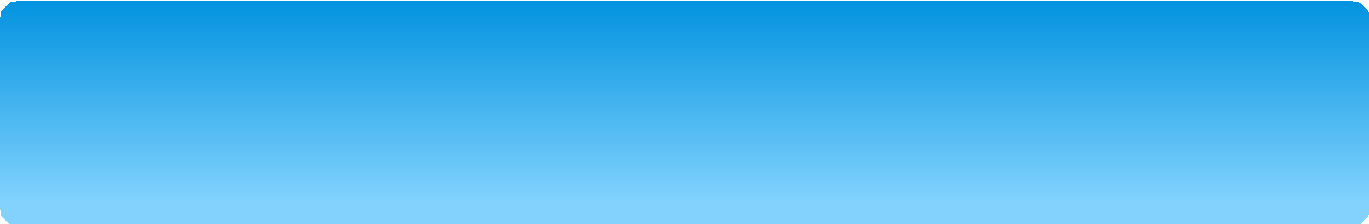 Кто работать не хотел  А играл и песни пел?
К братцу третьему потом  Прибежали в новый дом.
От волка хитрого спаслись,
Но долго хвостиком тряслись.  Сказка известна любому
ребенку
И называется…
(«Три поросенка»)
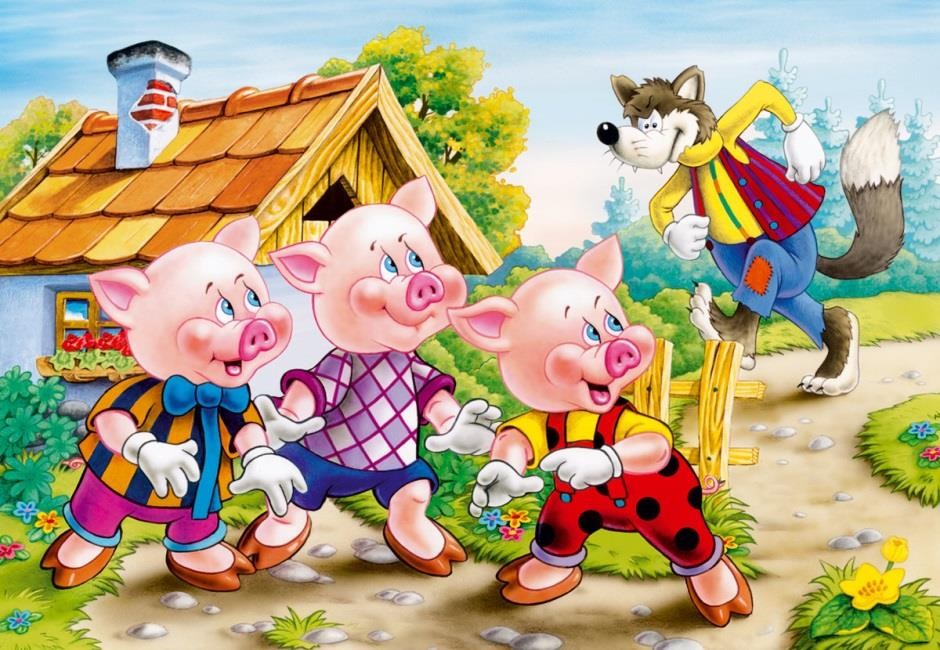 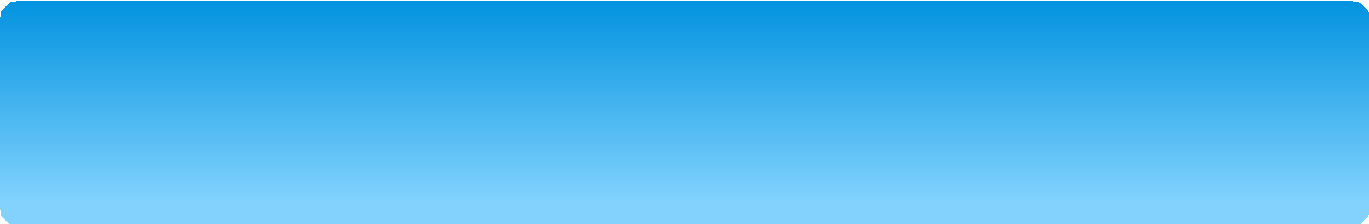 Девочка спит и пока что не  знает,
Что в этой сказке её ожидает:  Жаба под утро её украдет,
В нору упрячет бессовестный
крот…
Впрочем, довольно! Нужна ли  подсказка?
Кто эта девочка? Чья это
сказка?
(«Дюймовочка»  Г.-Х. Андерсена)
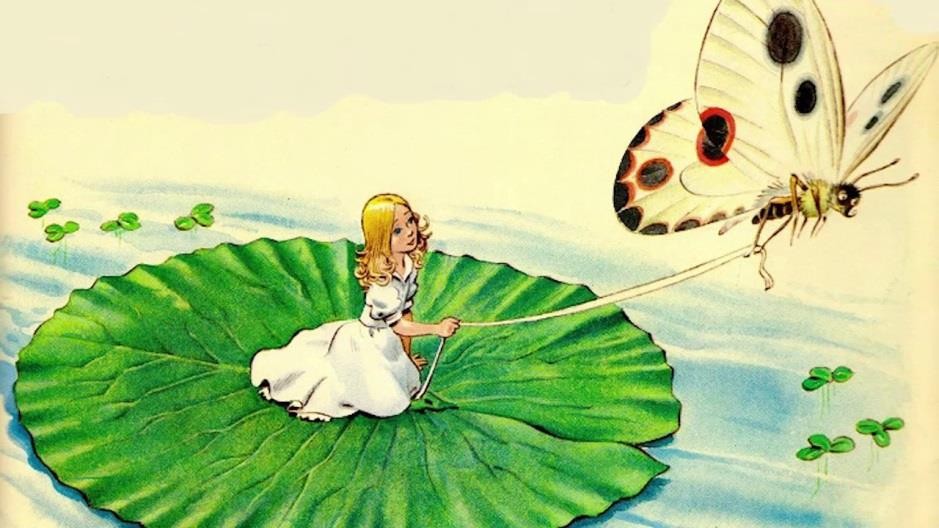 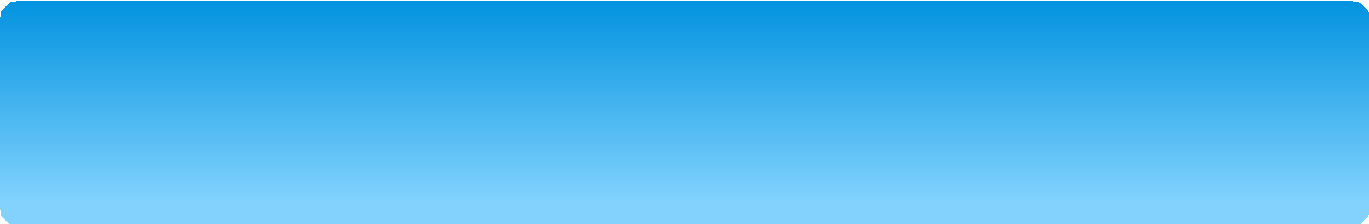 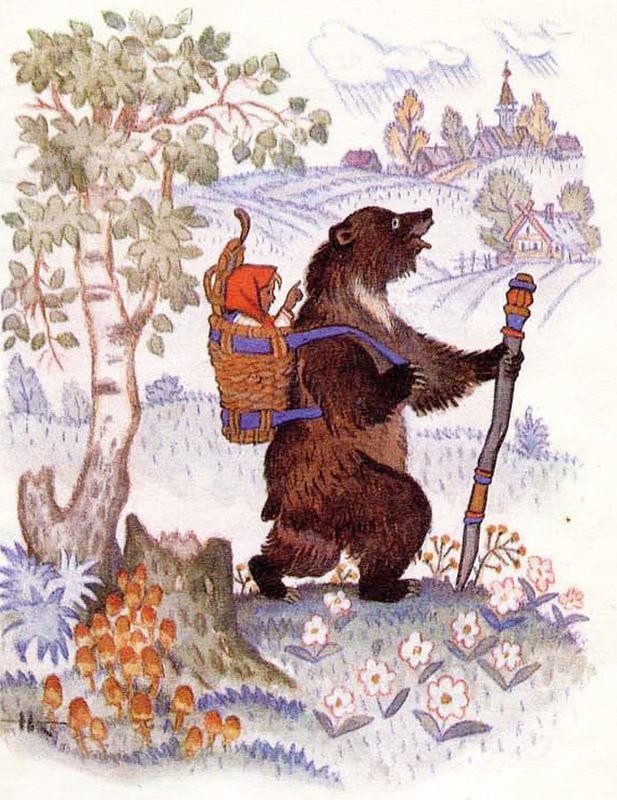 Сидит в корзинке девочка  У мишки за спиной.
Он сам того не ведая,  Несет ее домой.
Ну, отгадал загадку?  Тогда скорей ответь!
Названье этой книжки…
(«Маша и медведь»).
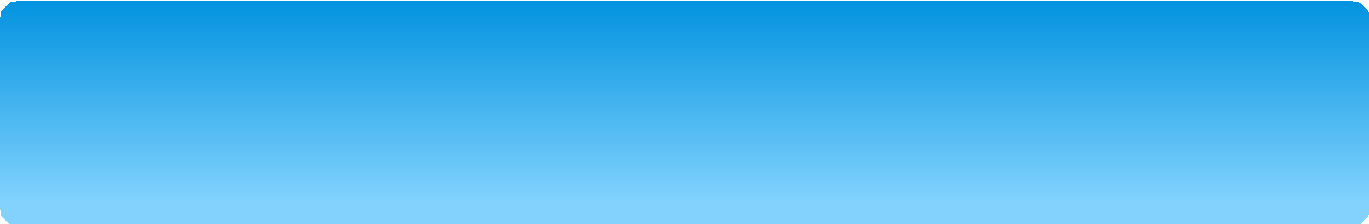 Укатился он из дома
По дороге незнакомой…  Ты узнал его, дружок?
Это самый непослушный,
Говорливый, простодушный  И румяный…
(Колобок).
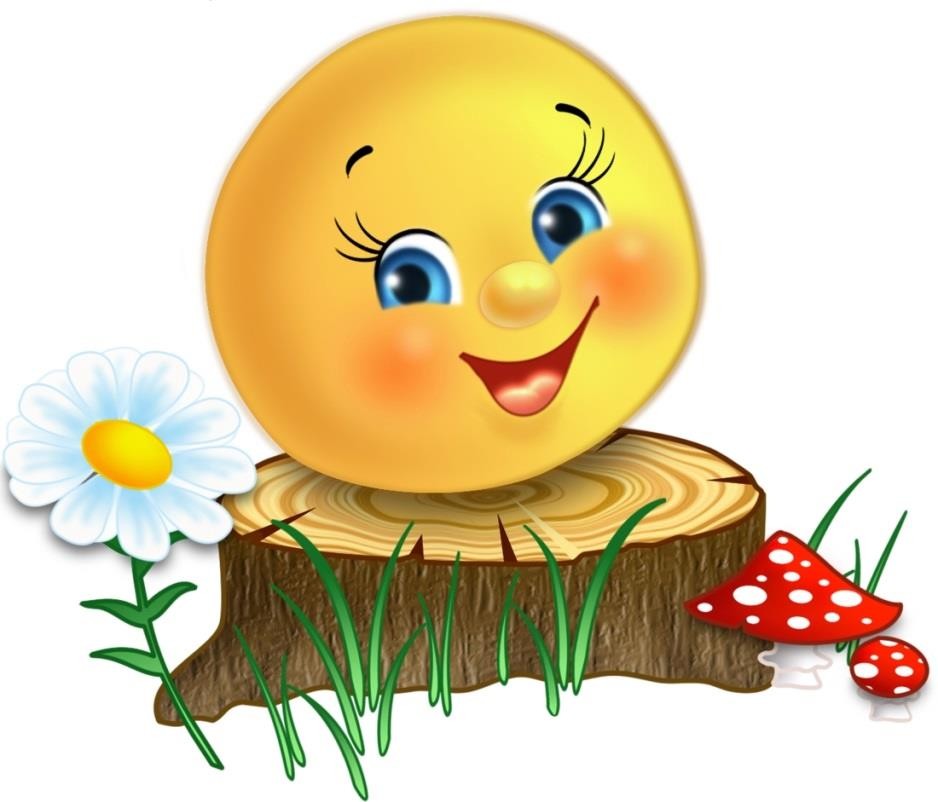 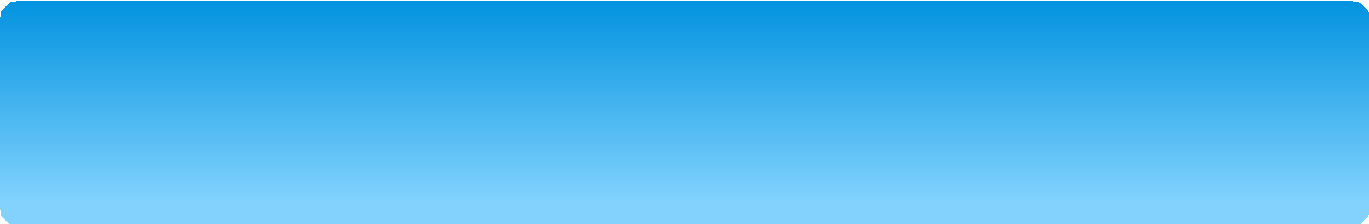 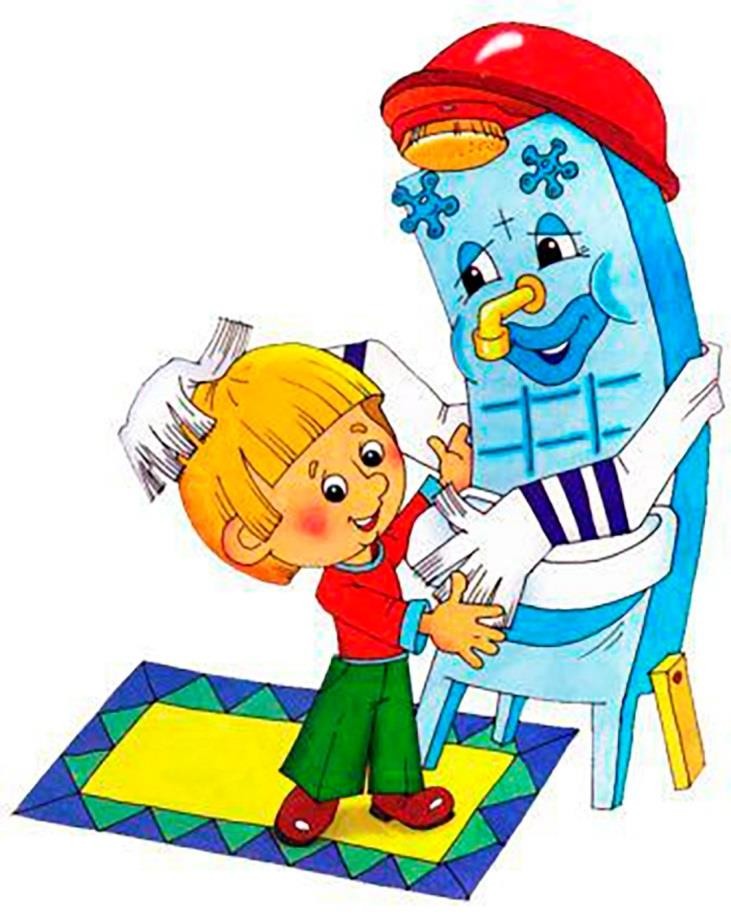 Всех грязнуль отчистит быстро,  Всех нерях умоет чисто
Умывальников начальник  И мочалок командир-
Знаменитый…(Мойдорыр).
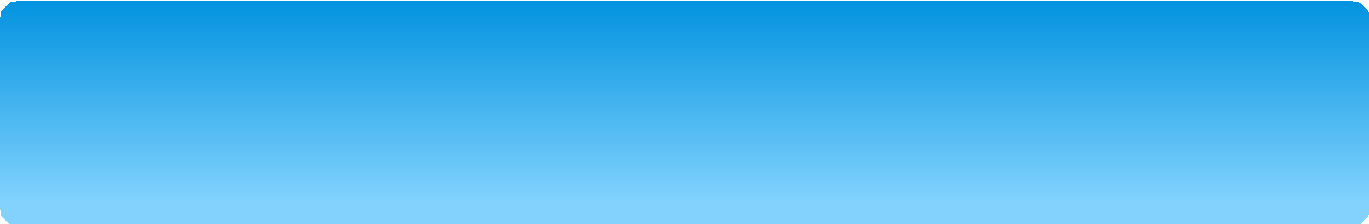 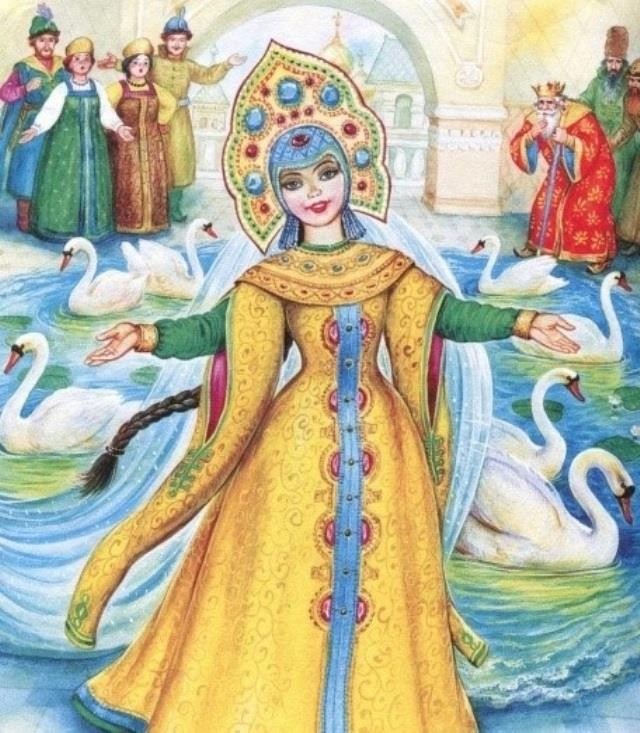 Работать умея красиво и  ловко,
В деле любом проявляя
сноровку,
Хлебы пекла и скатерти ткала,  Шила рубашки, узор вышивала,
Лебедью белой в танце  плыла…
Кто мастерица эта была?  (Василиса Премудрая)
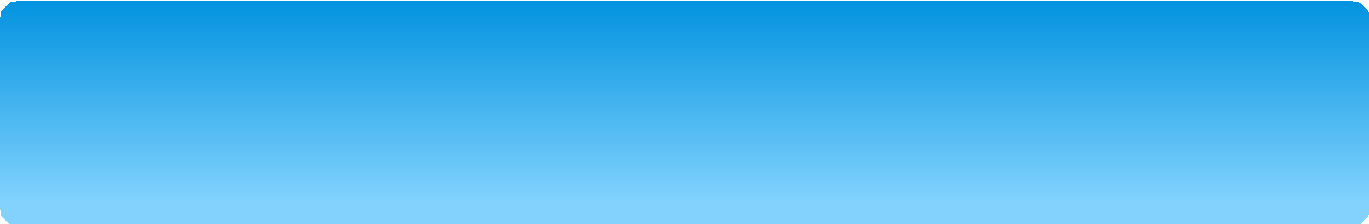 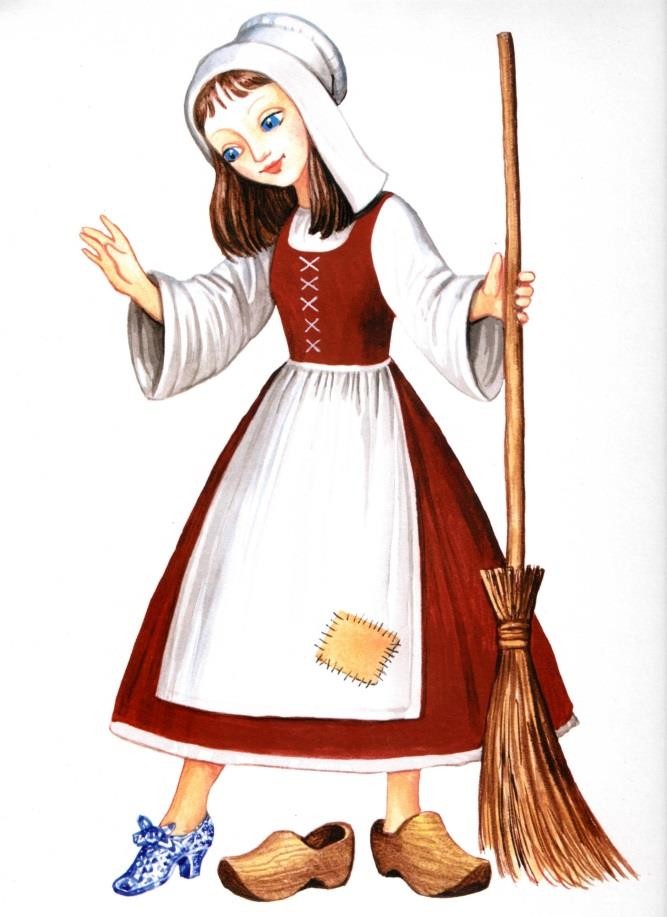 Я на балу никогда не была,
Чистила, мыла, варила и пряла.  Когда же случилась попасть
мне на бал,
То голову принц от любви  потерял;
А я башмачок потеряла тогда
же!
Кто я такая?
Кто тут подскажет?  (Золушка)
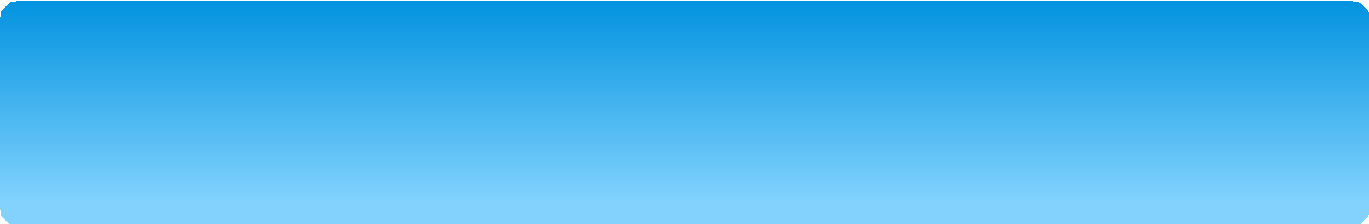 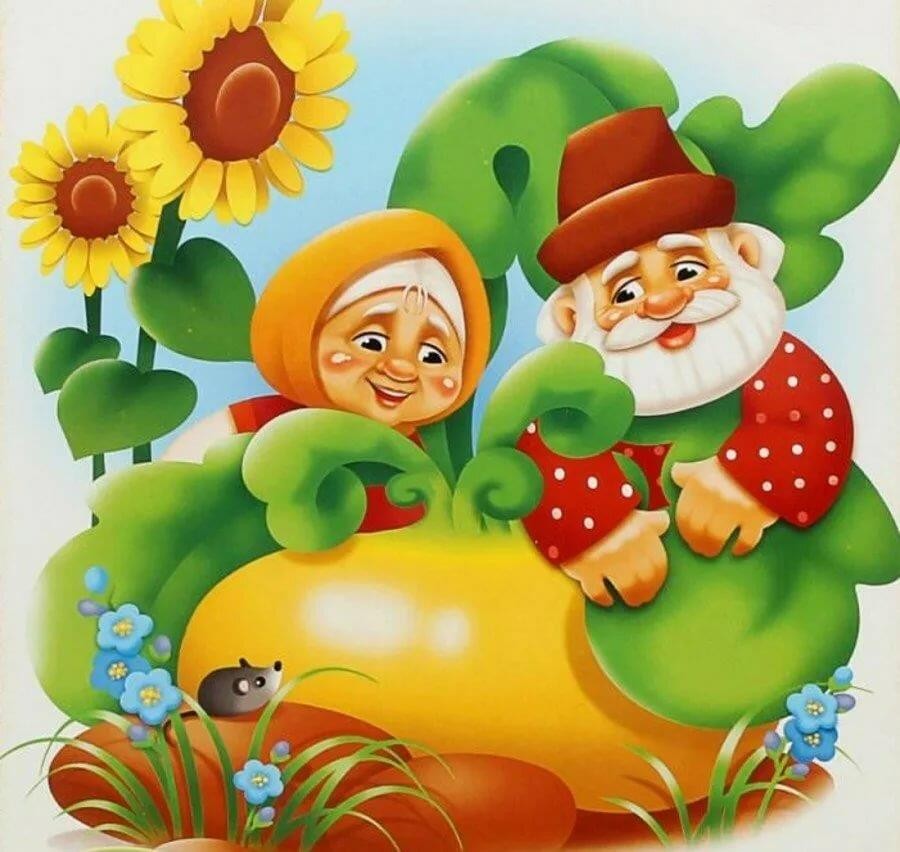 «В огороде вырос овощ,
Приходите все на помощь.  Вытянуть не можем.
Кто же нам поможет?»  (Репка)
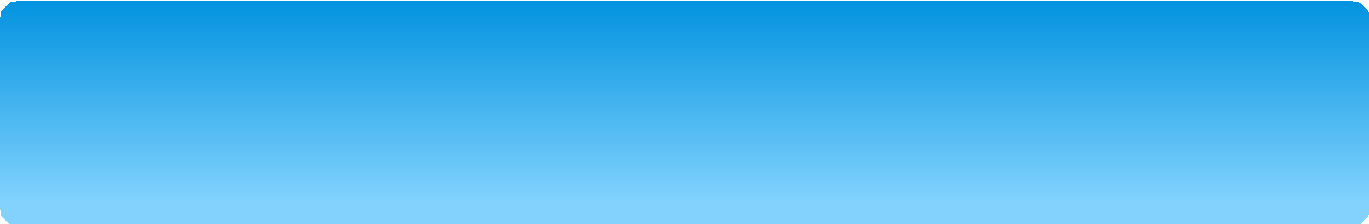 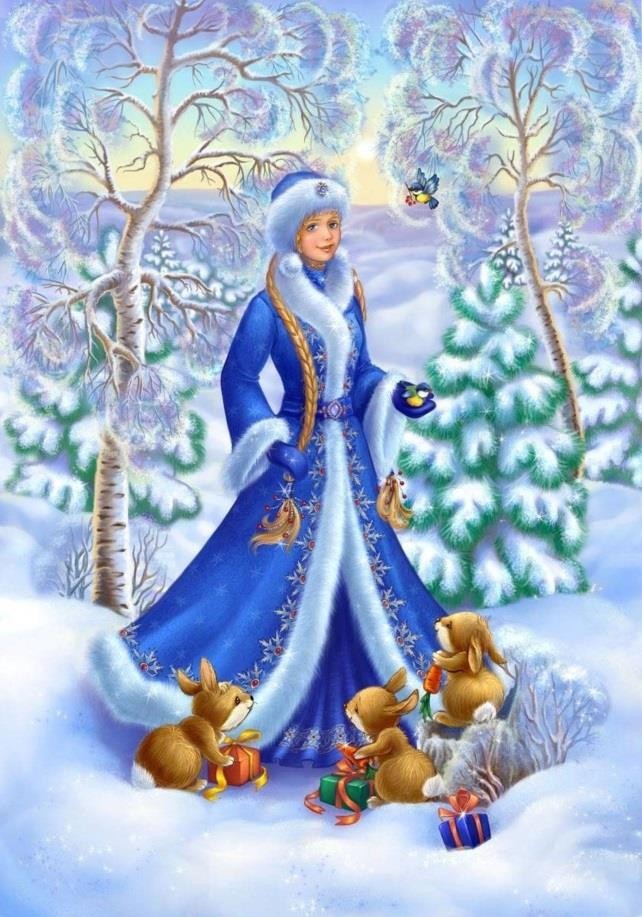 «Бабке с дедом повезло:  Много снегу намело.
И слепили себе дочь,
Чтобы им могла помочь.  Но весна красна настала,
Без следа их дочь пропала»
(Снегурочка)
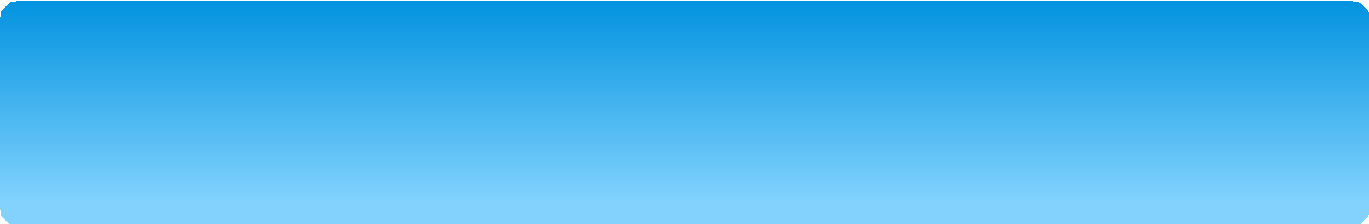 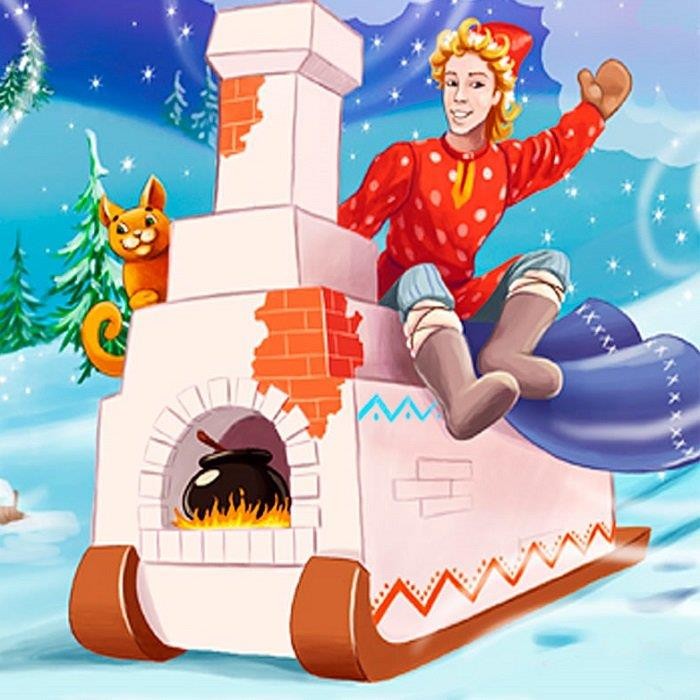 «Уплетая калачи
Ехал парень на печи.
Прокатился по деревне  И женился на царевне»  (Емеля)
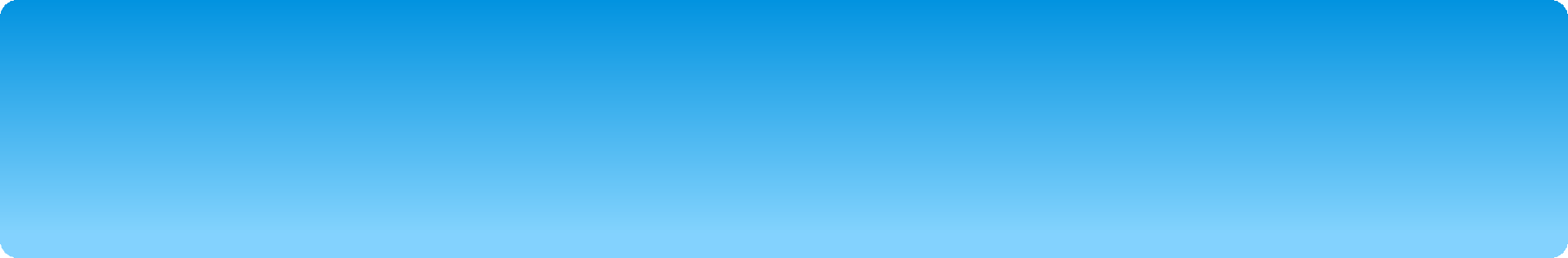 «Летела стрела и попала в  болото,
И в этом болоте поймал ее кто
то.
Кто, распростившись с зеленою  кожей
Сделался милой, красивой,
пригожей»
(Царевна Лягушка)
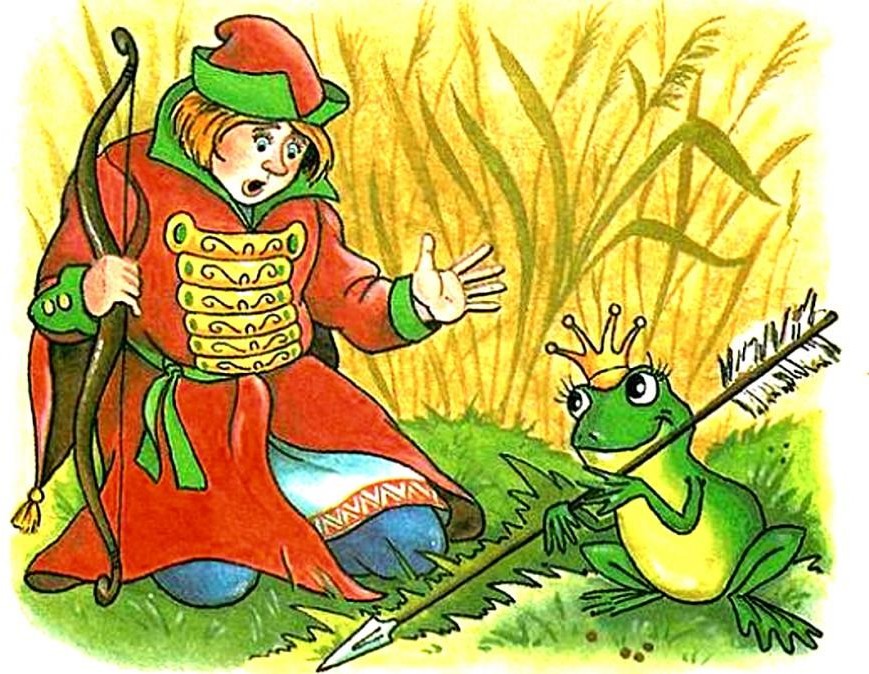 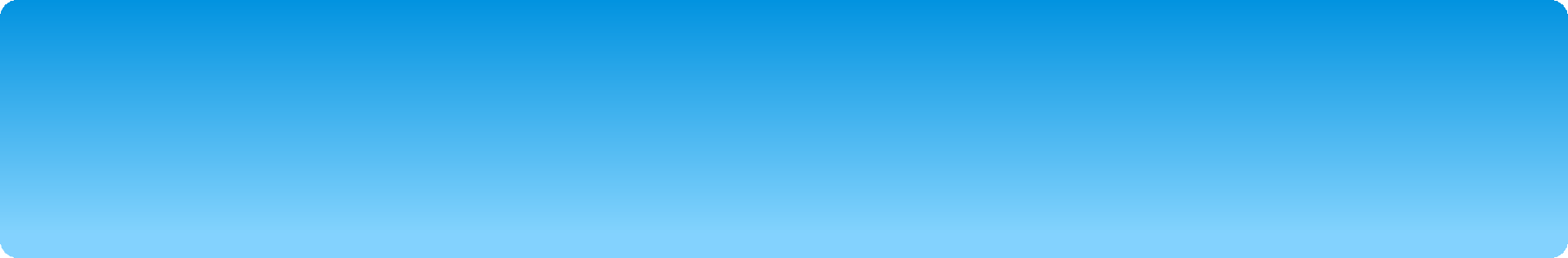 2 этап  Октябрь
(начало реализации  проекта)
1.Музыкально-
театрализованный вечер
«Краски осени».
Детям средней группы был показан  спектакль по мотивам сказки
В.Сутеева «Мешок с яблоками»
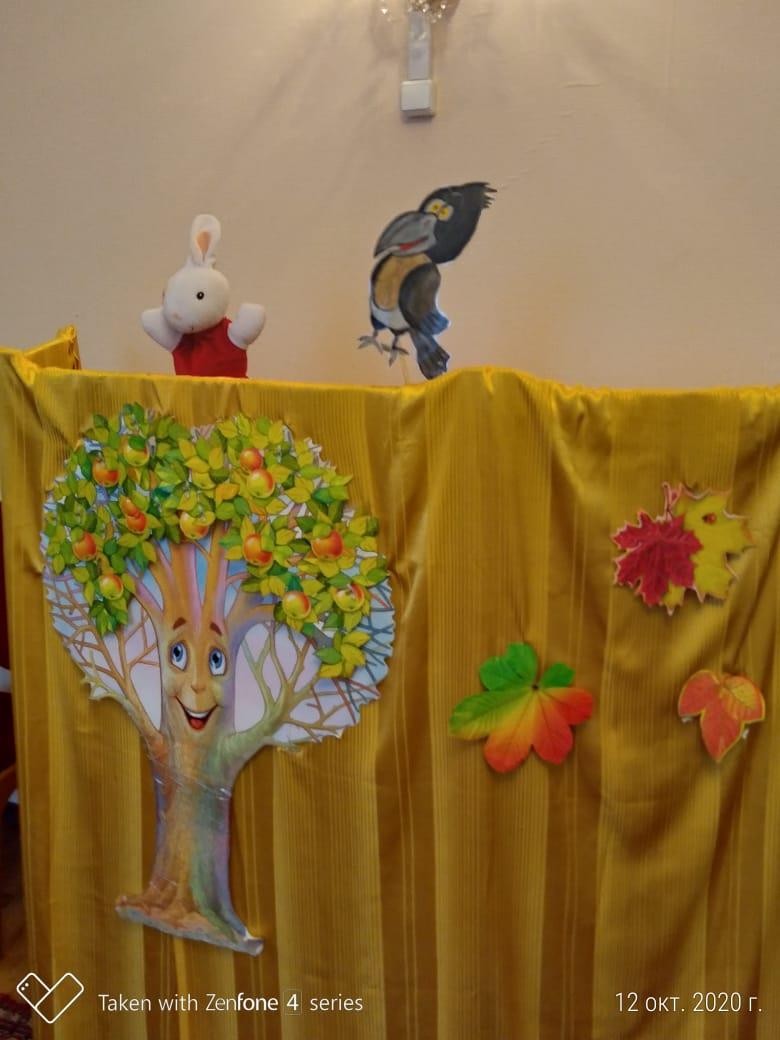 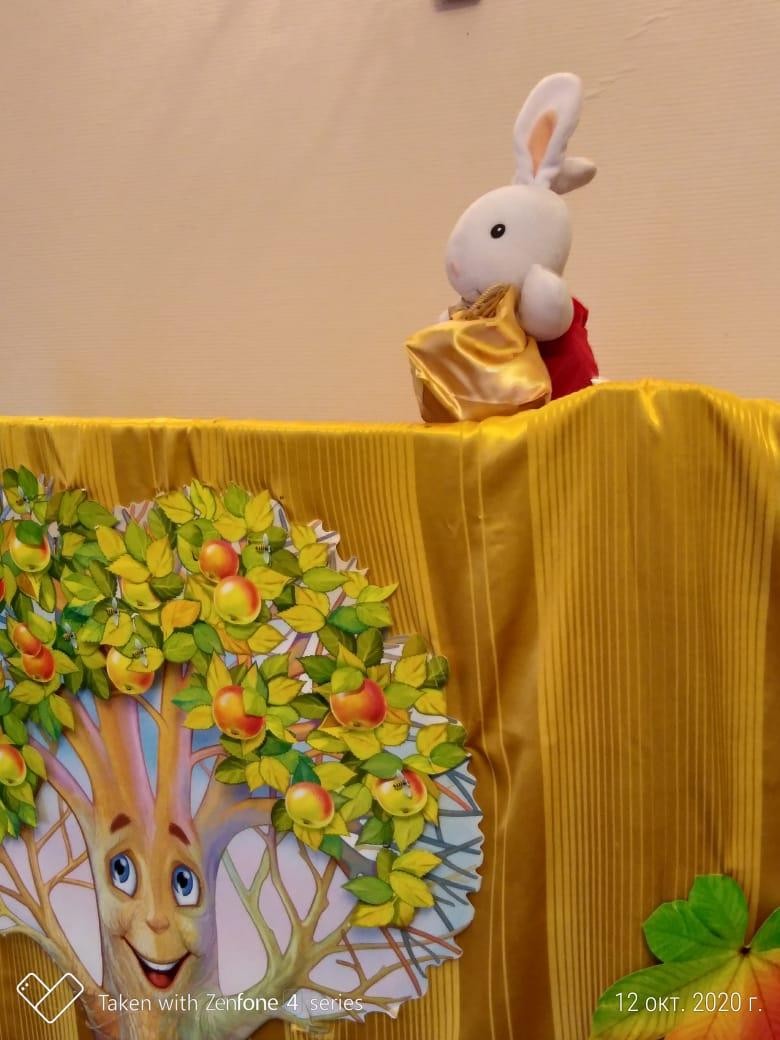 Дети пели песни зайчику, чтобы ему не  было грустно, танцевали танец листочков
лисичке, чтобы она не была такая сердитая.
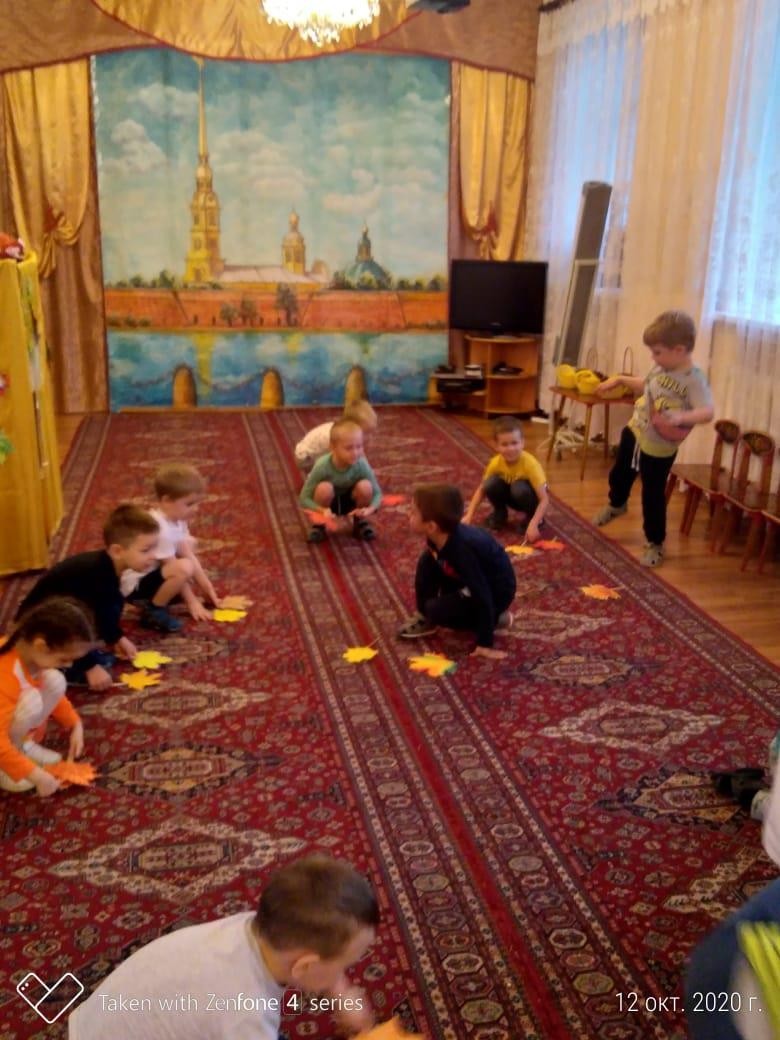 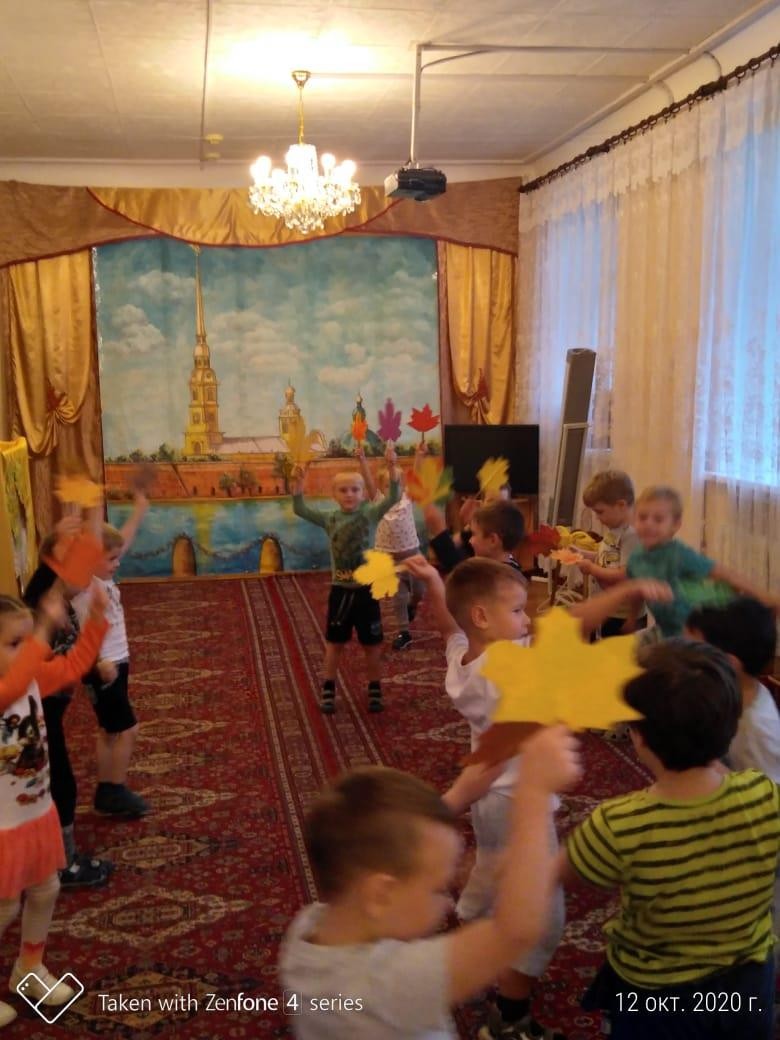 Растеряшка Мишка уговорил детей помочь  собрать потерянные шишки, а ёжику наши  дети помогали развешивать грибы для  сушки.
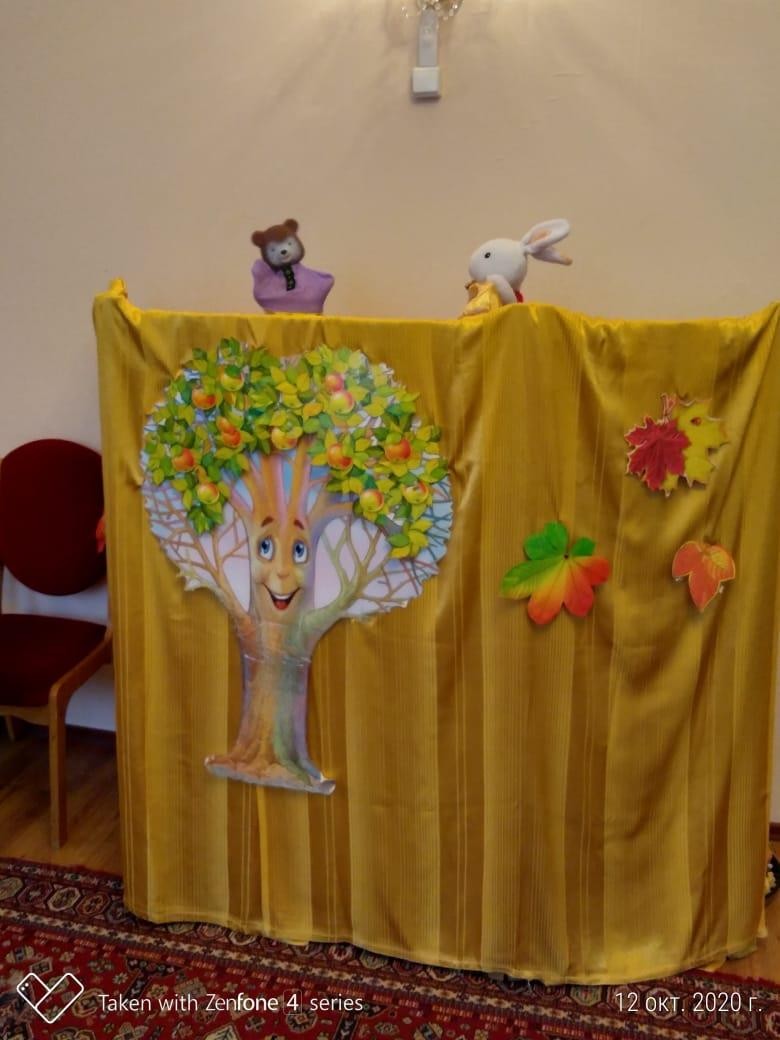 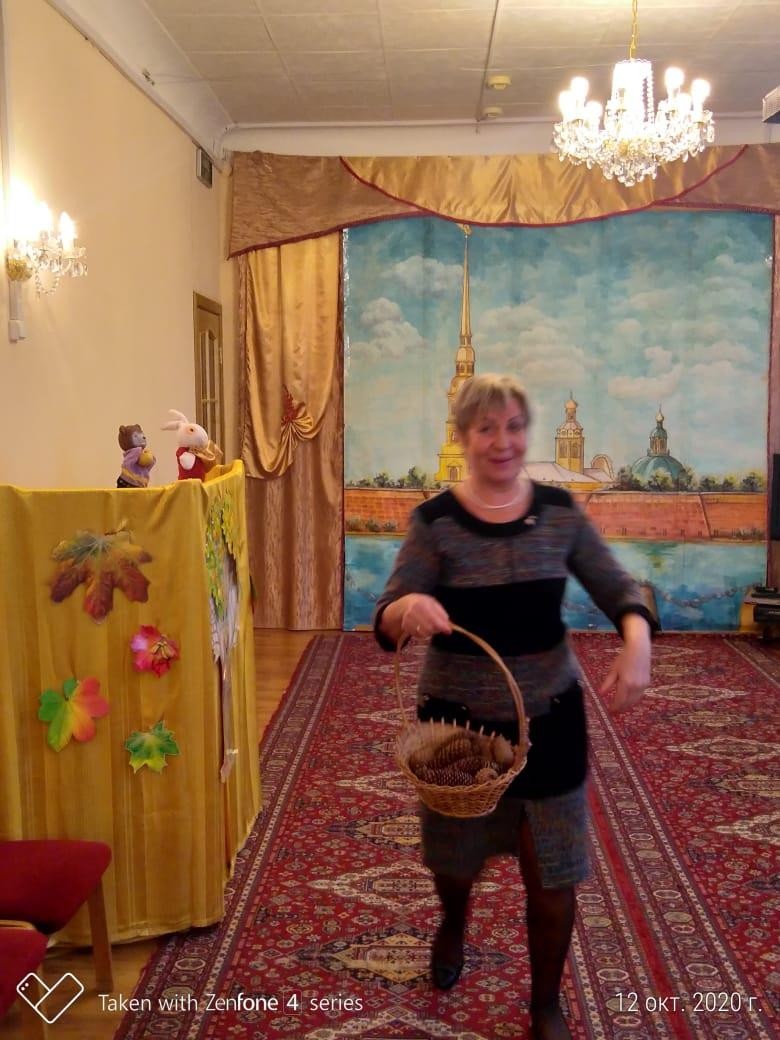 Вечер получился очень тёплый,  весёлый и душевный. И конечно
больше всего понравились дары от  волшебницы осени.
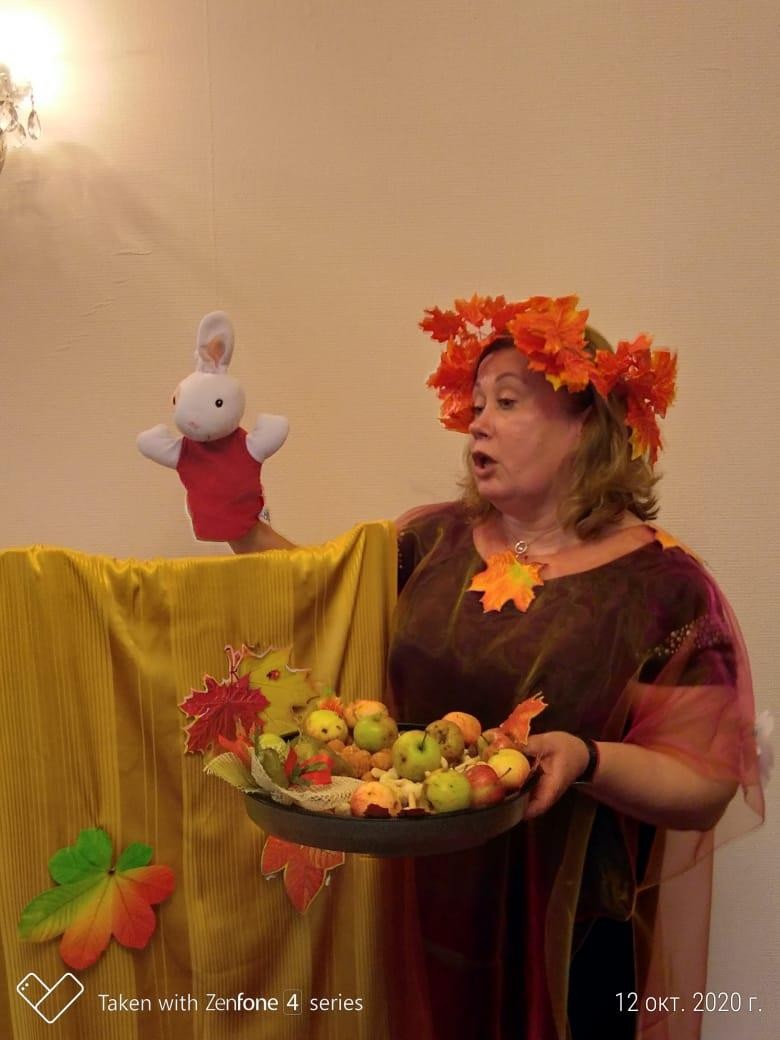 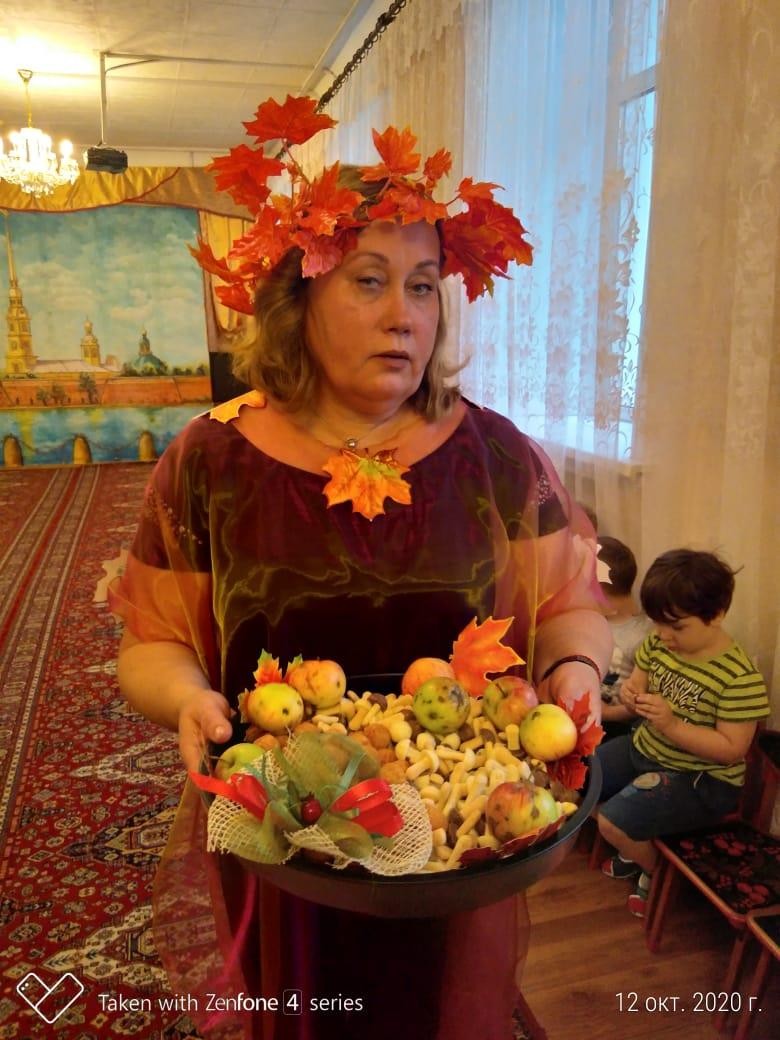 3 этап  Ноябрь
(продолжение реализации  проекта)
1. Была проведена  литературная викторина:
«Наши любимые сказки».
Литературная викторина:
1-й конкурс «Разминка»
-Какую кличку носила собака в семье, в которую входили:  дед, бабка, внучка?(Жучка)
-Кто любил похвастаться и поплатился жизнью?(Колобок)
-Как звали девочку, которая пошла погулять, заблудилась,  зашла в чужой дом, где жили медведи?(Машенька)
-У кого избушка была ледяная , и в какой сказке? (Лиса)
-В какой сказке умели говорить: печка, яблонька и речка?  (Гуси –Лебеди)
-Какое животное обнаружило теремок в лесу? (Мышка-
норушка).
2-ой конкурс
«Назови сказку»

Дети по обложкам книг
определяют название сказок.
3-й конкурс «Исправь ошибку»
«Петушок Ряба»
«Даша и медведь»
«Волк и семеро ягнят»
«Утки лебеди»
«Лисичка с кастрюлькой»
«Заюшкин домик»
«Царевна Индюшка»
«Мальчик с кулачок»
Планируемые мероприятия  4-го этапа:
Декабрь: Знакомство с варежковым театром. Показ  зимней сказки.
Январь- февраль: Чтение сказок на зимнюю тематику,  пересказ сказок и рисование по сказке.
Март: Выбираем сказку для весеннего спектакля.
Апрель: Репетиция и показ спектакля.
5 этап Май:
(заключительный).
Подведение итогов.
Результаты реализации проекта
Дети:

-развитие психофизических способностей (мимики,
пантомимики);психических процессов (восприятия , воображения,
фантазии, мышления, внимания, памяти и др.), речи (монолог, диалог);  творческих способностей (умение перевоплощаться, импровизировать,  брать на себя роль);
-обогащение театрального опыта: знаний детей о театре, его истории,  театральных профессиях, костюмах, атрибутах, театральной
терминологии;
- самостоятельное исполнение и передача образа сказочных  персонажей;
-решение основных задач образовательных областей в соответствии с  ФГОС( любая задача любой образовательной деятельности решается  детьми легче, проще и быстрее , если дети её обыгрывают);
- целесообразное включение элементов театрализации в  образовательную деятельность.
Родители:
-Формирование представлений о создании игровой среды  для полноценного творческого развития ребенка;
-повышение знаний по театрализованной деятельности у  детей дошкольного возраста
- активное участие в жизни группы.